Berufsmeisterschaften
Emil von Wattenwyl
Weltmeister 2017 Webdesign

Rot. Christine Davatz
Delegationsleiterin der Schweizer Teams an Berufsmeisterschaften
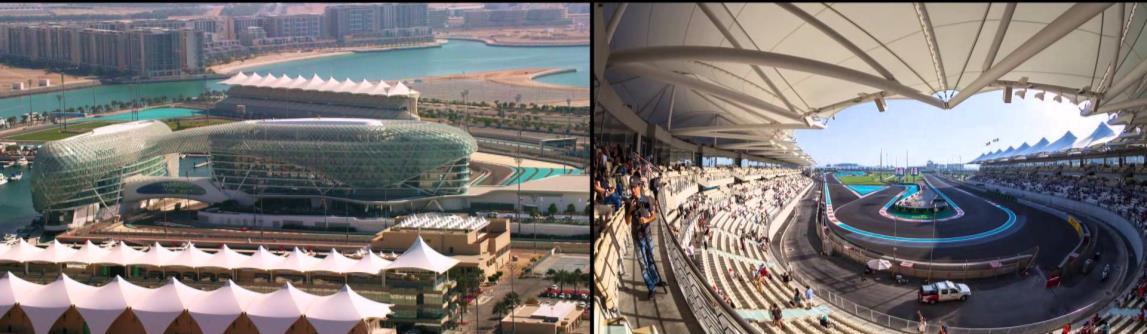 Die Welt der Berufsmeisterschaften
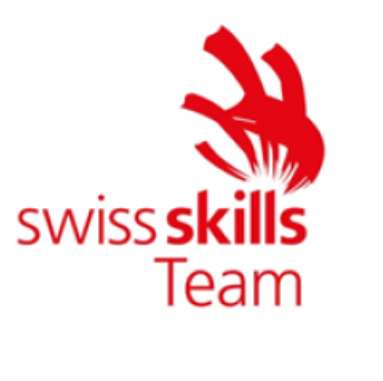 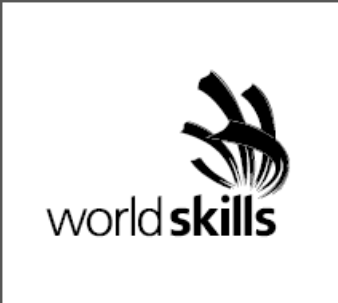 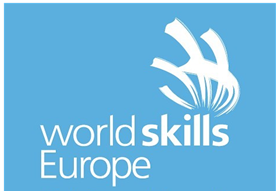 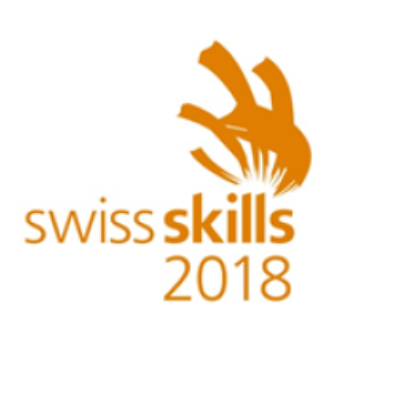 [Speaker Notes: Begrüssen in der Welt der Berufsmeisterschaften 

Schweiz
Europäischem Niveau
Und Weltniveau]
WorldSkills
Internationaler Verein, 1950 in Spanien gegründet
79 Mitgliedsländer 
Zweck: Förderung der Berufsbildung durch Veranstaltung von Berufsweltmeisterschaften
Immer in den ungeraden Jahren, irgendwo auf der Welt (2015 Sao Paulo BR, 2017 Abu Dhabi AE, 2019 Kazan RU, 2021 Shanghai, China)
50 Berufe – rund 1300 junge Berufsleute bis 22 Jahre, 1300 ExpertInnen, Shopmaster, Offizielle und Technische Delegierte, Medienleute – total ca. 3000 Personen
4 Tage öffentliche Wettbewerbe – ca. 150-250’000 Zuschauer    www.worldskills.org
Voraussetzungen zur 
Teilnahme an internationalen
Berufsmeisterschaften
Freude und Interesse am Beruf, ausgezeichneter Lehrabschluss 
Erfolgreiche Teilnahme am Selektionsverfahren des entsprechenden Berufsverbands (z.B. Schweizermeisterschaft)
Nomination durch den Berufsverband
Alter max. 22 (WorldSkills) bzw. 25 Jahre (EuroSkills)
SwissSkills
Stiftung der Verbundpartner (Arbeitgeber- und Arbeitnehmervertreter, Bund, Kantone, Schulen) mit Leistungsauftrag des Bundes
Mitglied bei WorldSkills seit 1953, bei EuroSkills seit 2008 
Unterstützung von Berufsmeisterschaften in der Schweiz (Begabtenförderung, Bekanntheitssteigerung, Koordination, etc.)
Vorbereitung der Schweizer Teams auf EuroSkills und WorldSkills (Team-Weekends, Bekleidung, Reisen etc.)


SwissSkills 2018 vom 12. – 16. September 
in Bern
75 Meisterschaften, 
60 Berufsdemonstrationen
www.swiss-skills2018.ch/promo   
 
bei der TicketbestellungPromocode eingeben
 SK4869